Predicting Genes in Actinobacteriophages
2020 Bioinformatics December Training
SEA-PHAGES 
Deborah Jacobs-Sera
Context
What are they?
How did they get to be that way?
How can we use them to help others?
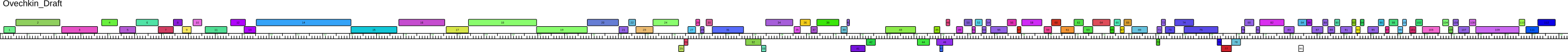 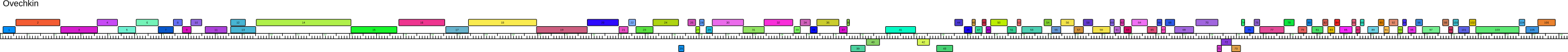 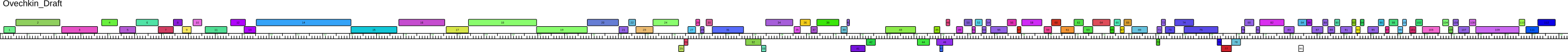 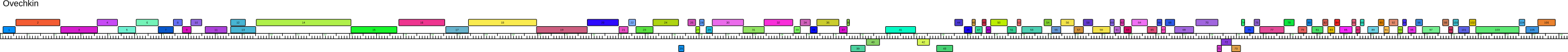 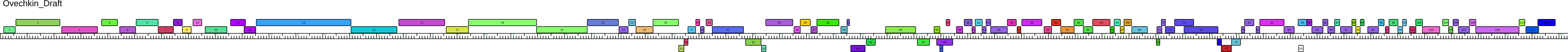 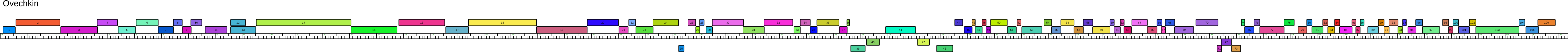 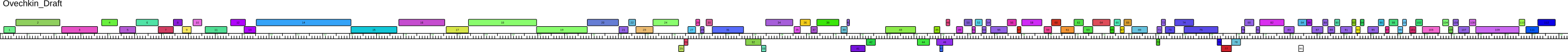 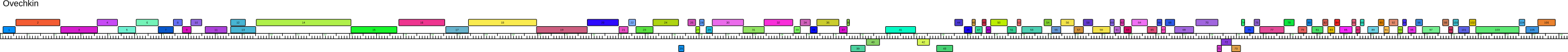 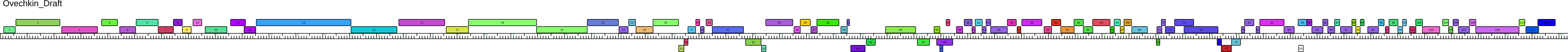 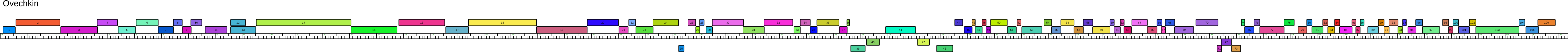 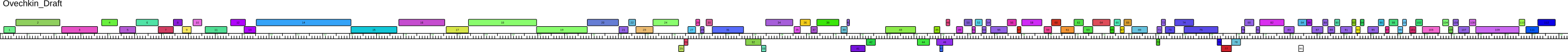 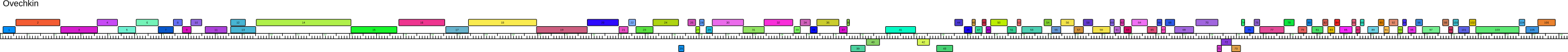 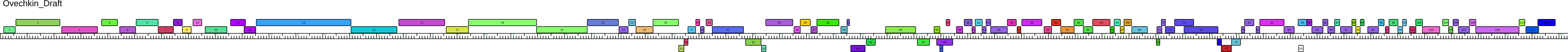 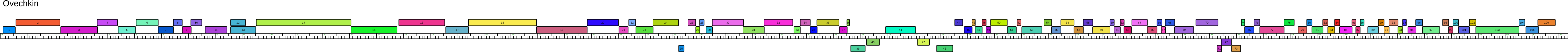 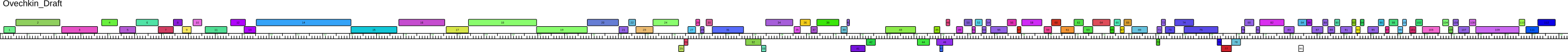 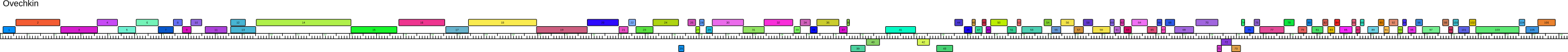 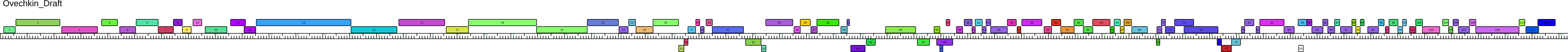 Major
capsid
protein
Tail assembly
chaperone
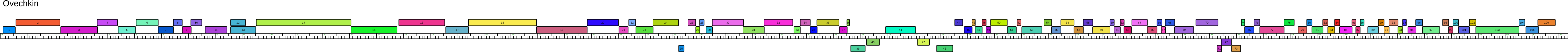 Terminase
Protease
Portal
It is all about finding the patterns…
Since the beginning of time, woman (being human) has tried to make order and sense out of her surroundings.  Gene annotation and analysis is just a  primal instinct to make order.  

Young children, as they prepare to enter school, are tested to see if they are ready by recognizing patterns, a form of making order.
1.  Where will the dot appear in the 4th box?
Remember, everything you need to know, you learned in kindergarten….
Make-Believe or Putative
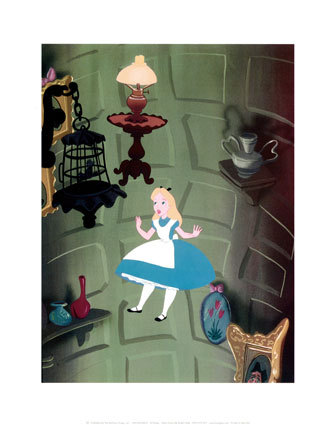 Remember, you are working in the putative gene world.  All gene predictions are made with the best evidence to date.  Most of that evidence is computational (bioinformatic), not experimental.  Tomorrow’s data may give us better evidence, but your prediction today is the best it can be …  today!   Make good predictions following a consistent approach.  Let these predictions lead to experimentation that can provide the evidence to improve future predictions.
Not make-believe, but rather putative
Glimmer and GeneMark are algorithms that predict coding potential by looking at 4-nucleotide patterns using Hidden Markov models.  They incorporate additional pieces to apprise start sites.  They do it differently enough that we use both.  Their literature claims >95% accuracy.
Our basic tenents:
Each gene prediction can be thought of as a single bench experiment:  
make a claim, collect data, evaluate
The programs are fast, but not accurate enough
The programs won’t pick up a gene that is newly acquired from a source with a different coding pattern
Decision–making trees for Phage Genome annotations are found in the Bioinformatics Guide
https://seaphagesbioinformatics.helpdocsonline.com/article-25
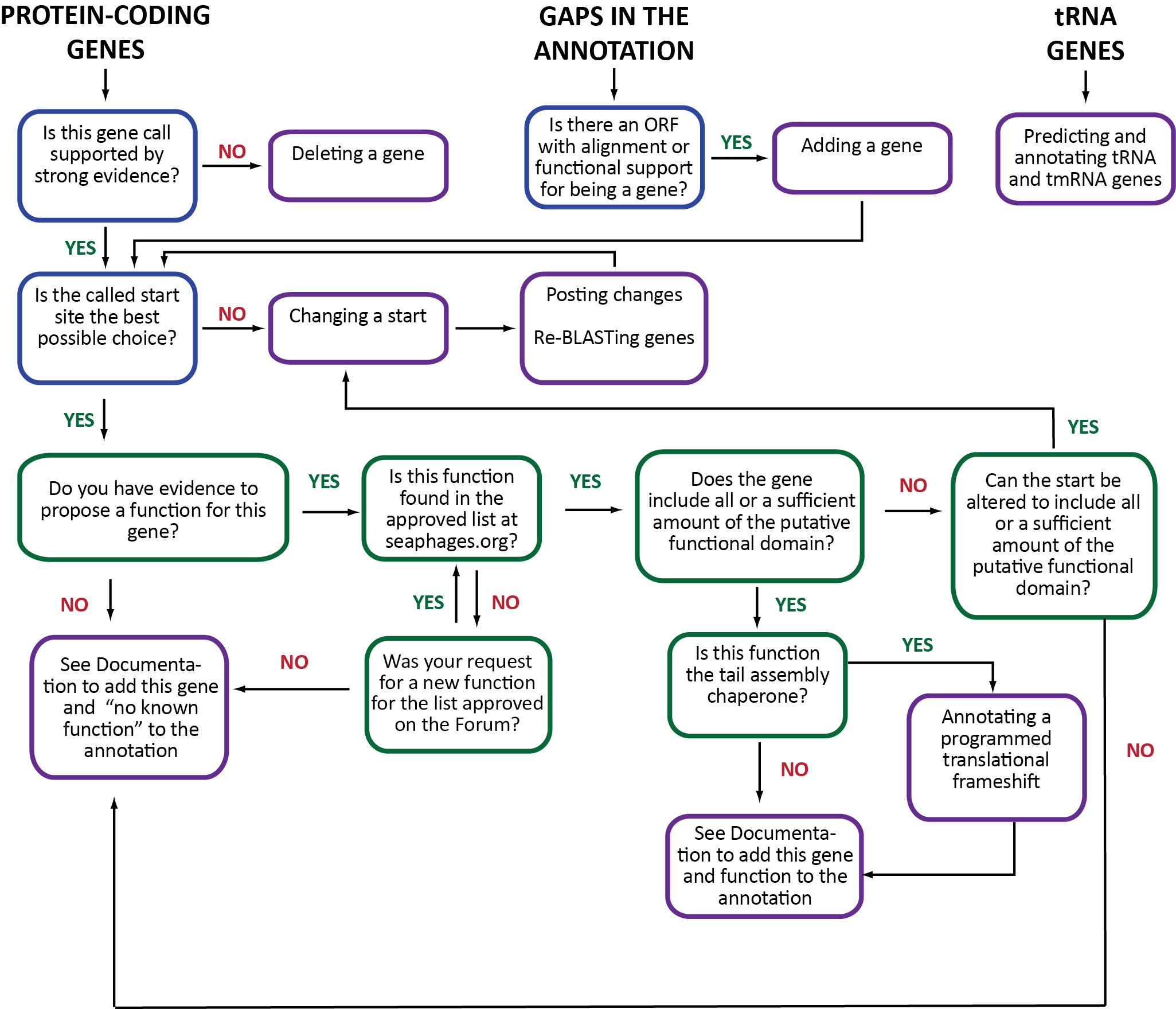 How many phage genome sequences are in GenBank?
thousands
How many actinobacteriophage genomes are sequenced?
3508
How many actinobacteriophage genomes are published?
3249…
[Speaker Notes: 684 last yeat]
How many As, Cs, Ts, and Gs are in a mycobacteriophage genome?
On average: ~70,000 base-pairs
Range: ~14,000 to ~192,000 bp
What is the universal format for a sequence?
FASTA
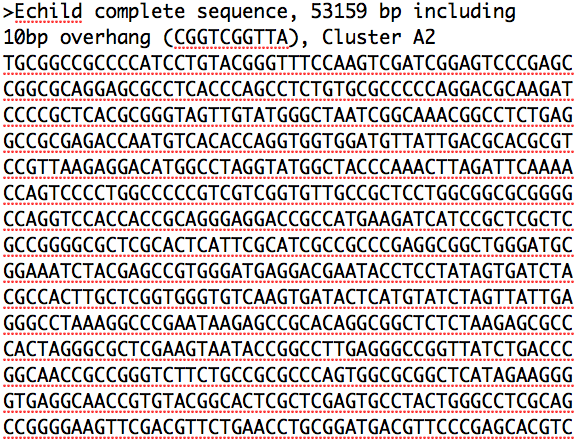 How do you make sense of the nucleotide sequence?
Convert to genes
How do you convert ATCGs to genes?
Codons 
Code for Amino Acids, Starts, Stops
Phages use the Bacterial and Plant Plastid code (NCBI:  Table 11)
3 starts
 ATG   (methionine)
 GTG  (valine)
 TTG   (leucine)
3 stops (TAA, TAG, TGA)
Space in-between:  Open Reading Frame -- ORF
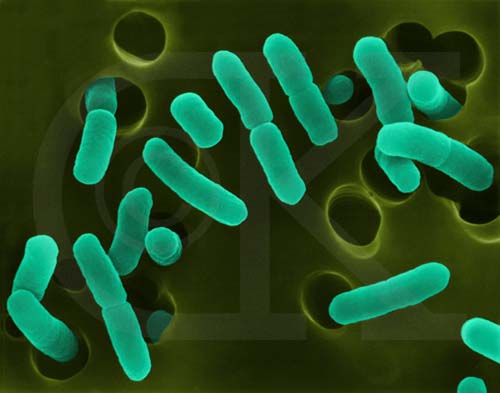 www.cen.ulaval.ca
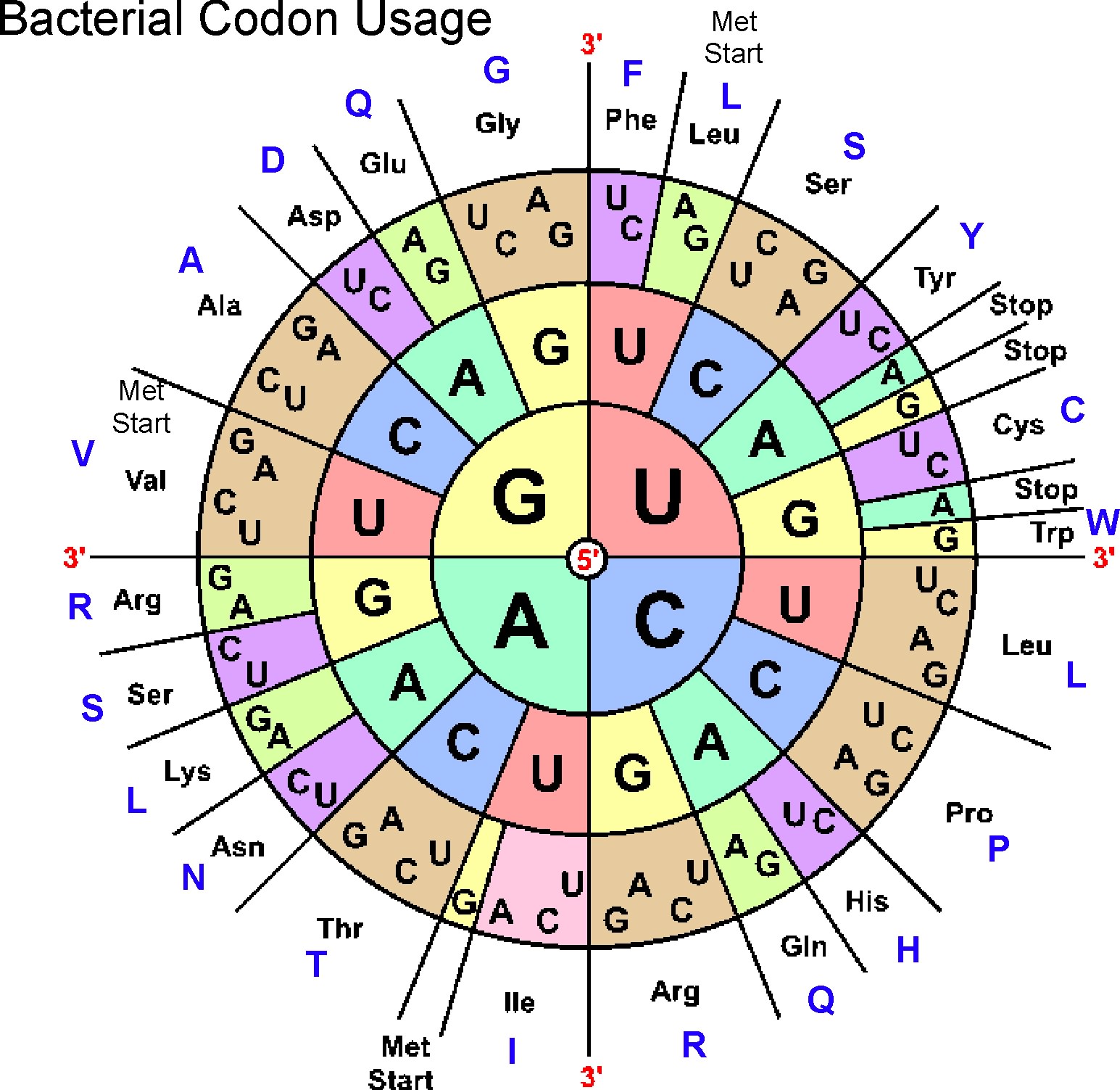 ATGGACCTCTCGCCC
ATG     GAC      CTC      TCG     CCC
TGG    ACC    TCT    CGC    ….
GGA    CCT    CTC    GCC    ….
If there are 3 choices (frames) in the forward direction,
how many are in the reverse direction?
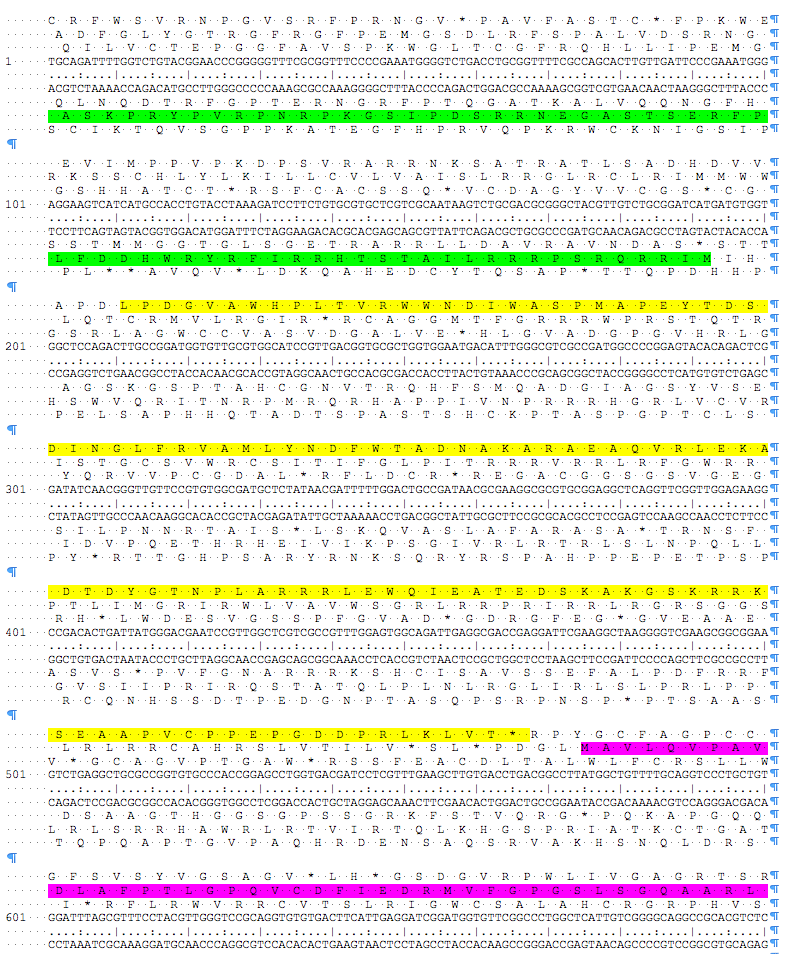 Six-FrameTranslations
Features found in mycobacteriophage genomes
protein coding genes ✓
  tRNAs  ✓
  tmRNAs
  AttP sites
  Terminators
  Frame shifts  ✓
  …
Gene Evaluations
For each feature we have 3 questions
Is it a gene?
What is its start?
What is its function?
Gene Evaluations
We are always looking for the supporting data.
We ask 3 questions:  Is it a gene?, what is its start?  What is its function?
We use 2 programs, Glimmer and GeneMark, to identify coding potential.
We use Phamerator output for a visual representation of gene and nucleotide similarity.
We use the guiding principles to remind of us all of the parameters.
As we evaluate, we can:
Add a gene
Delete a gene
Change a gene start
Supporting Data #1:  Coding PotentialGlimmer and GeneMark
Uses Hidden Markov Models to identify coding potential
Uses a sample of the genome
Identifies longest ORFS in that sample
Calculates patterns in the nucleotides:  
2 at a time, 4 at a time
[Speaker Notes: A hidden Markov model (HMM) is one in which you observe a sequence of emissions, but do not know the sequence of states the model went through to generate the emissions. Analyses of hidden Markov models seek to recover the sequence of states from the observed data. http://www.mathworks.com/help/stats/hidden-markov-models-hmm.html]
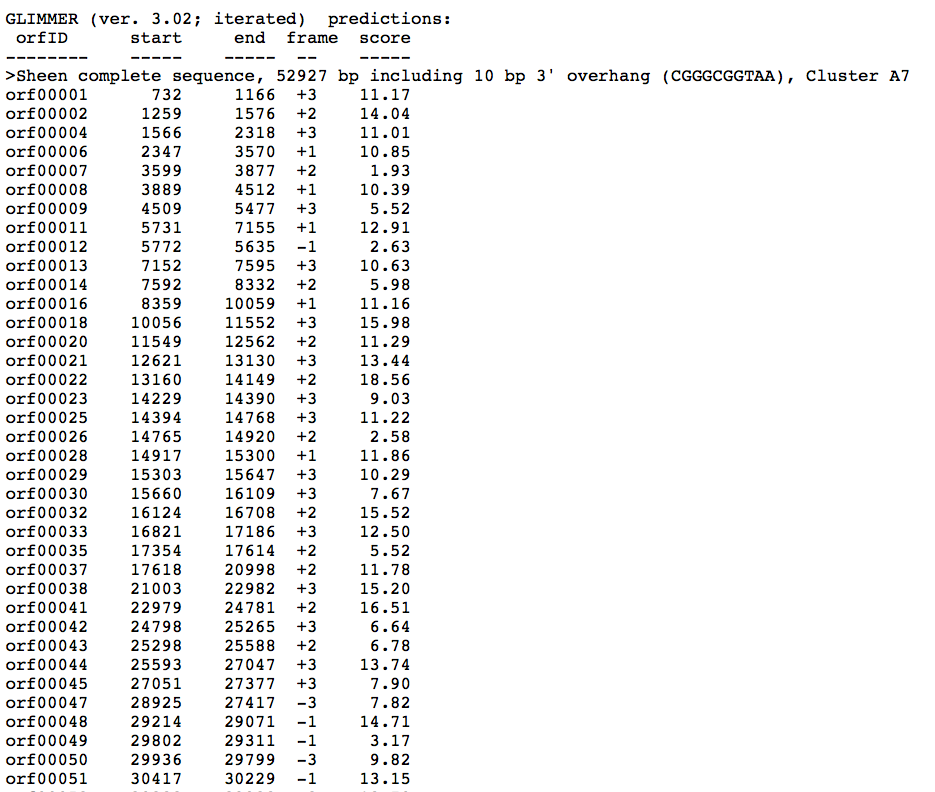 GLIMMER
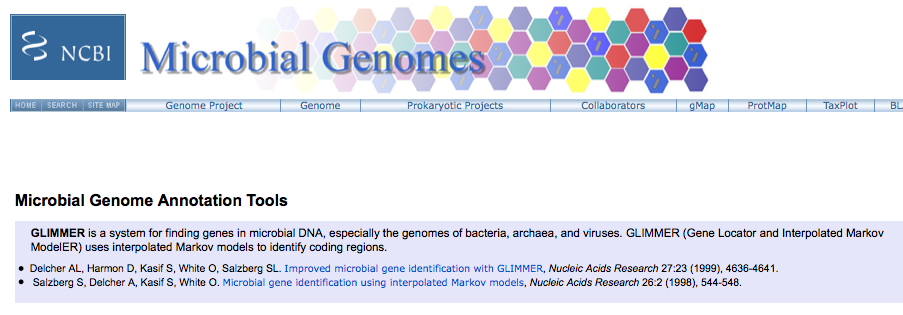 http://www.ncbi.nlm.nih.gov/genomes/MICROBES/glimmer_3.cgi
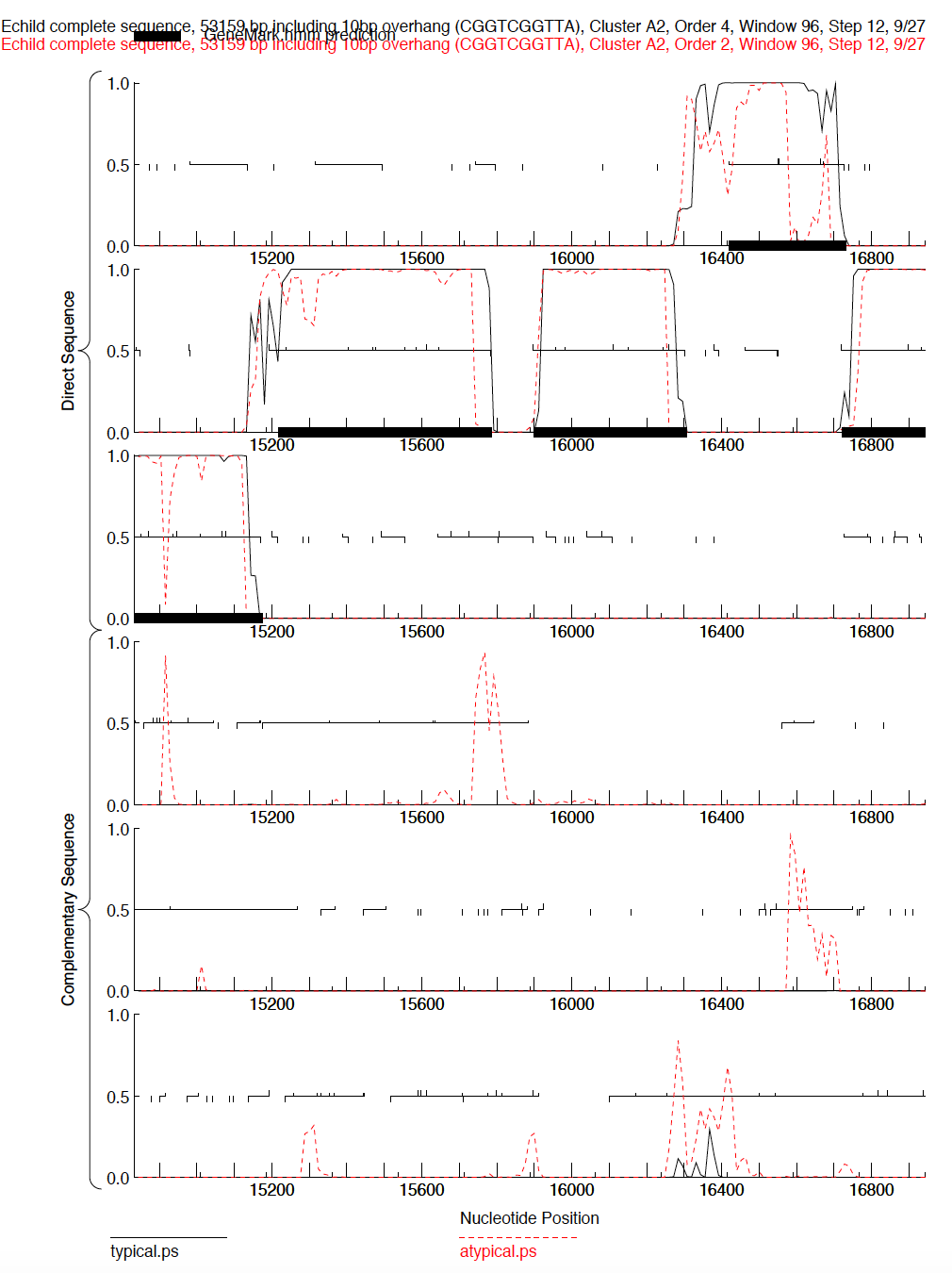 GeneMark Output
 (trained on 
  M. tuberculosis)
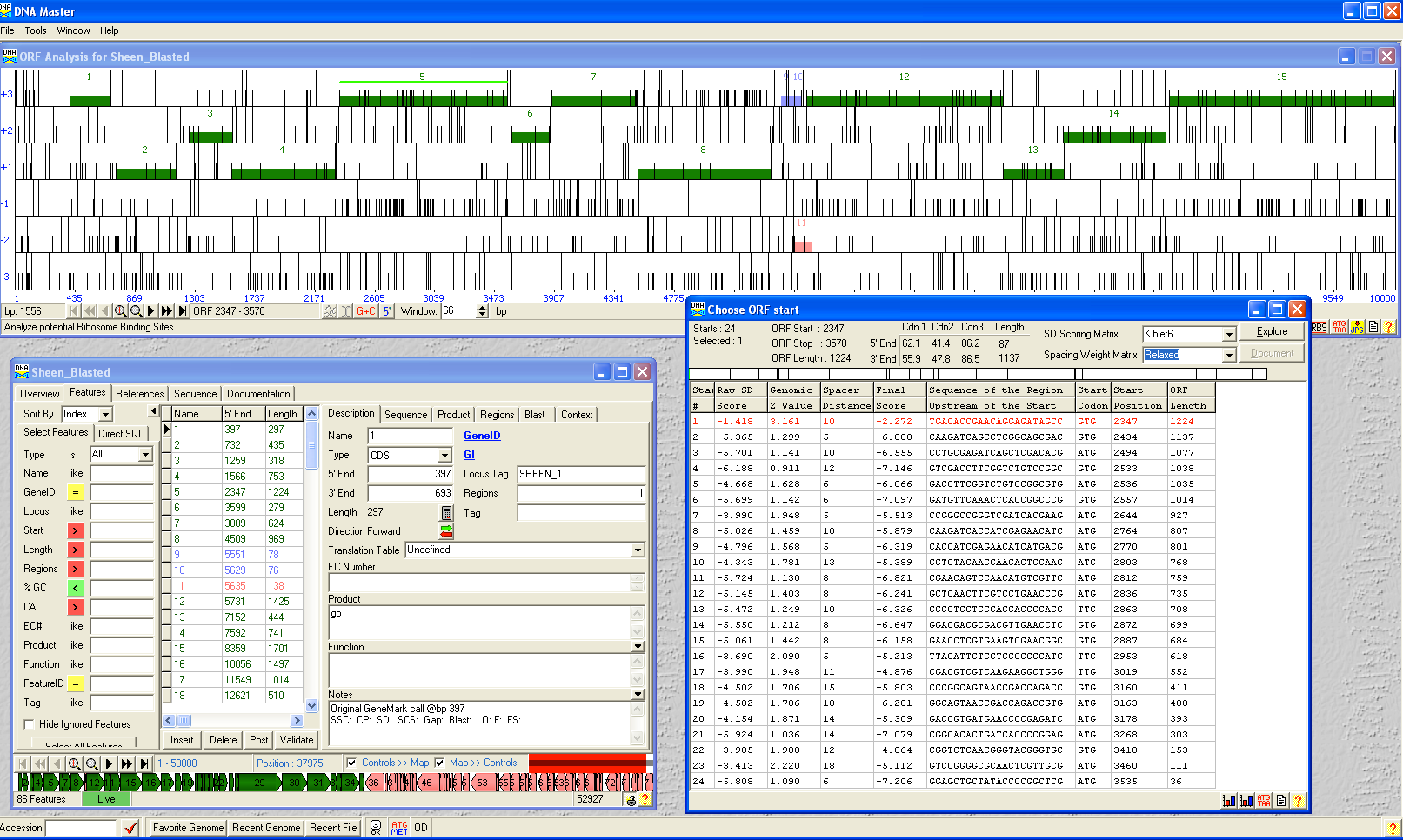 GUIDING PRINCIPLES 
OF BACTERIOPHAGE GENOME ANNOTATION
Found in “Phage Annotation, Genomics and Data Interpretation” Section of the Bioinformatics Guide

15 Key Directives 

Read for tomorrow
GUIDING PRINCIPLES 
OF BACTERIOPHAGE GENOME ANNOTATION
 
1.   In any segment of DNA, typically only one frame in one strand is used for a protein-coding gene.  That is, each double-stranded segment of DNA is generally part of only one gene.
 
2.   Genes do not often overlap by more than a few bp, although up to about 30 bp is legitimate.
 
3.   The gene density in phage genomes is very high, so genes tend to be tightly packed.  Thus, there are typically not large non-coding gaps between genes. 
 
4.   Most protein-coding genes will have coding potential predicted by Glimmer, GeneMarkS (self), or GeneMarkHost (version 2.5).  Start sites are chosen to include all coding potential.   These are, by far, the strongest pieces of data for predicting genes.
 
5.   Many phage genes are unique, and will not have any homologues in any databases. This is OK, and lack of similar sequences in databases should not be the sole reason for removing a Glimmer or GeneMark gene prediction from an annotation.
 
6.   Some protein-coding genes may not be predicted by Glimmer or GeneMark. Therefore, all ORFs over 120bp that fall into gaps in predicted genes in the annotation should be carefully evaluated for similarity to genes in the databases. In this case, evidence such as strong sequence similarity to previously annotated genes in GenBank or phagesdb.org, or a likely functional prediction with HHPred is sufficient for inclusion in the annotation.  If you have no data to support the filling of a gap, do not fill the gap.
 
7.   If there are two genes transcribed in opposite directions whose start sites are near one another, there typically has to be space between them for transcription promoters in both directions.  This usually requires at least a 50 bp gap.
 
8.   Protein-coding genes are generally at least 120 bp (40 codons) long.  There are a small number of exceptions.  Genes below about 200 bp require careful examination.
9.   Switches in gene orientation (from forward to reverse, or vice versa) are relatively rare.  In other words, it is common to find groups of genes transcribed in the same direction.

10.   Each protein-coding gene ends with a stop codon (TAG, TGA, or TAA).
 
11.   Each protein-coding gene starts with an initiation codon, ATG, GTG, or TTG.  But note that TTG is used rarely (about 7% of all genes).  ATG and GTG are used at almost equivalent frequencies.
 
12. An important task is choosing between different possible translation initiation (i.e., start) codons.  The best choice of start site is gene-specific, and gene function and synteny must be carefully considered. As phage genes are frequently co-transcribed and co-translated, less weight may be given to optimal ribosome binding site sequences in start site selection. Identifying the correct start site is not always easy and is predicated on the following sub-principles:
The relationship to the closest upstream gene is important.  Usually, there is neither a large gap nor a large overlap (i.e., more than about 7 bp).  If the genes are part of an operon, a 4bp overlap (ATGA), where a start codon overlaps the stop codon of the upstream gene, is preferred by the ribosome.  Therefore RBS scores may have little bearing in this type of gene arrangement.
The position of the start site is often conserved among homologues of genes.  Therefore, the start site of a gene in your phage is likely to be in the same position as those in related genes in other genomes.  But be aware that one or more previously annotated and published genes could be suboptimal, and you may have the opportunity to help change it to a more optimal one.  Homologues in more distantly related genomes (those of a different cluster) may prove more informative because alternate incorrect start sites are less likely to be conserved.  Use Starterator!
The preferred start site usually has a favorable RBS score within all the potential start codons, but not necessarily the best. A notable exception is the integrase in many genomes, which has a very low RBS score.  Our experimental data suggests that some genes do not have an SD sequence.
Manual inspection can be helpful to distinguish between possible start sites.  The consensus is as follows:  AAGGAGG – 3-12 bp – start codon.
Your final start-site selection will likely represent a compromise of these sub-principles. 

13. tRNA genes are not called precisely in the program embedded in DNA Master, and require extra attention.  
 
14. Protein assignments require rigorous review of the ever-increasing available data.  At a minimum, each gene should be evaluated using HHPred and BLASTP, as well as examined in the context of the functions of the flanking genes (synteny).
 
15. Iteration is key. Annotation is like writing a paper; after you've made a rough draft, you will need to refine, revise, and polish all your genes calls to produce a cohesive whole.
Comparisons with what we already know
Phamerator comparisons
BLAST comparisons
At NCBI
***At phagesDB***
Starterator data
HhPred data
Phamerator map
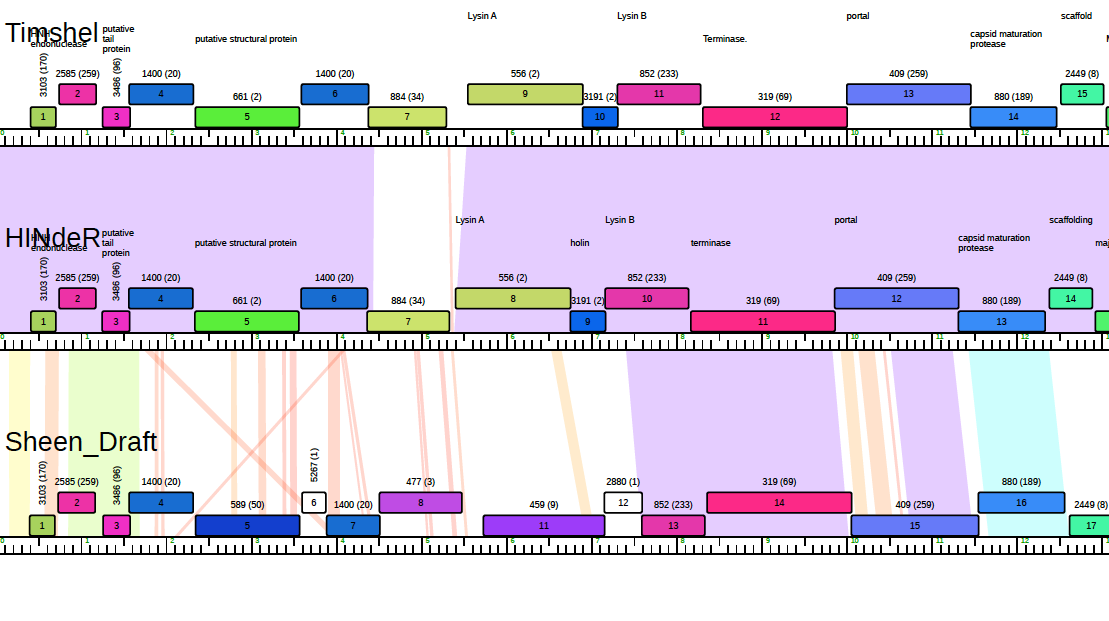 Starterator data
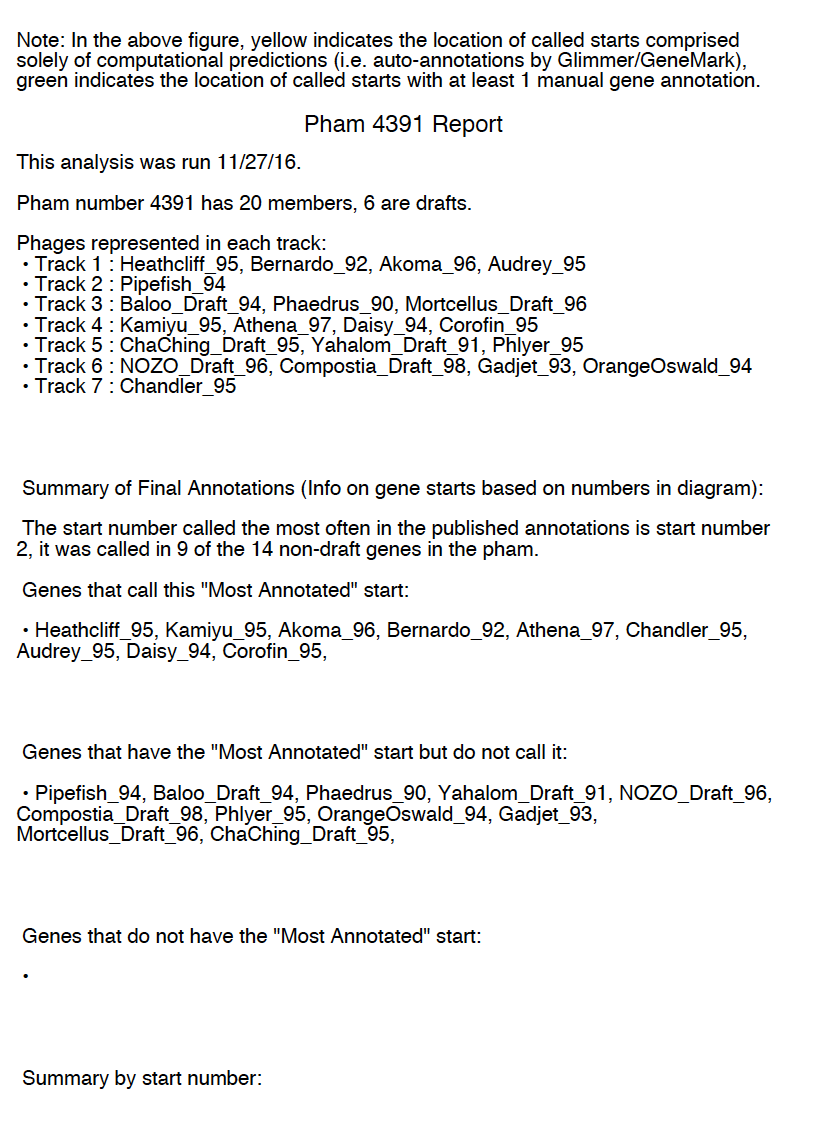 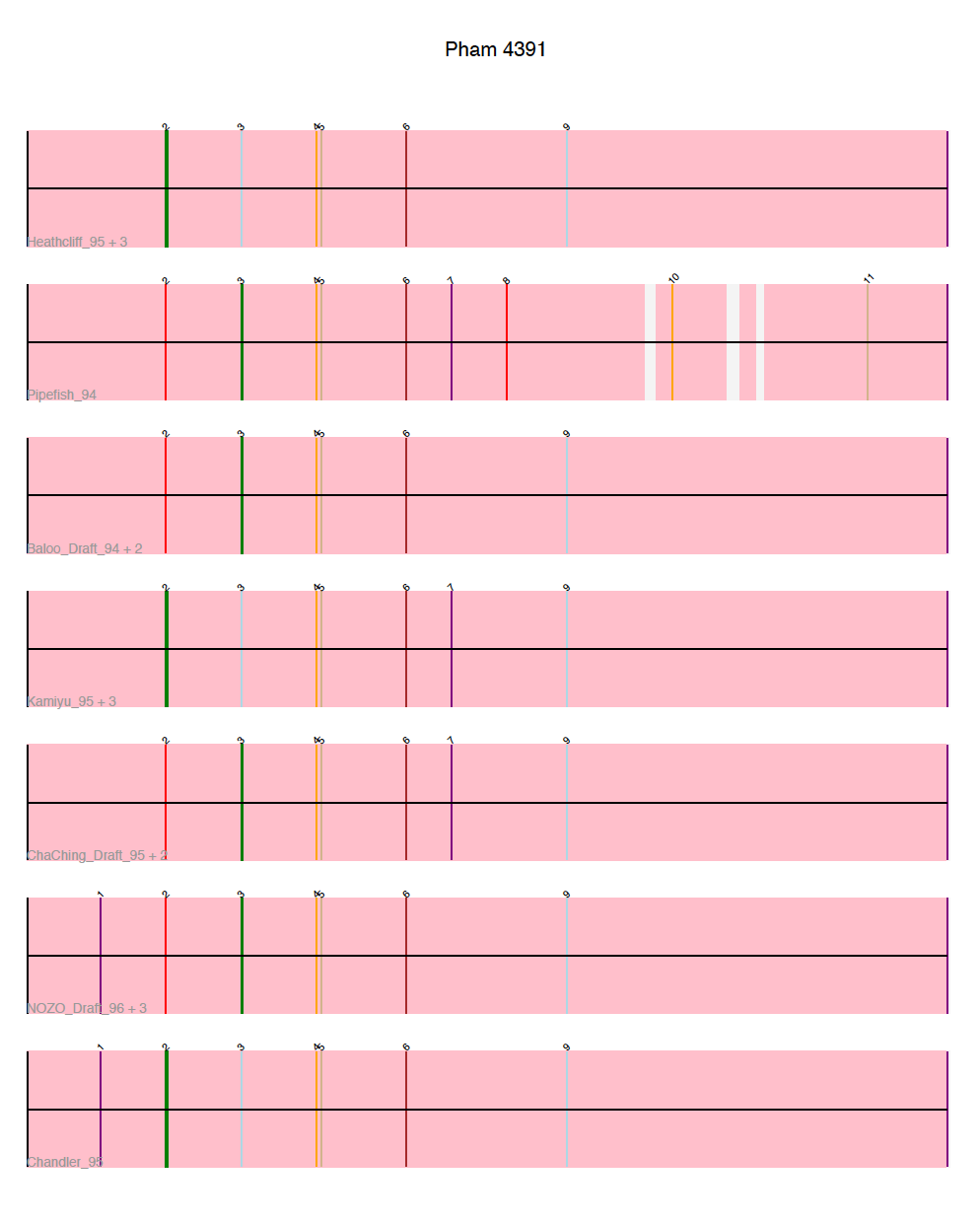 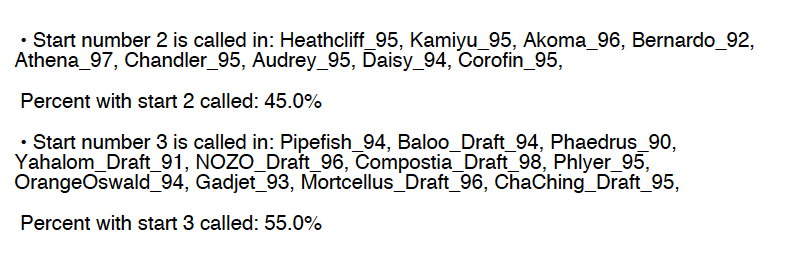 Blast Comparisons
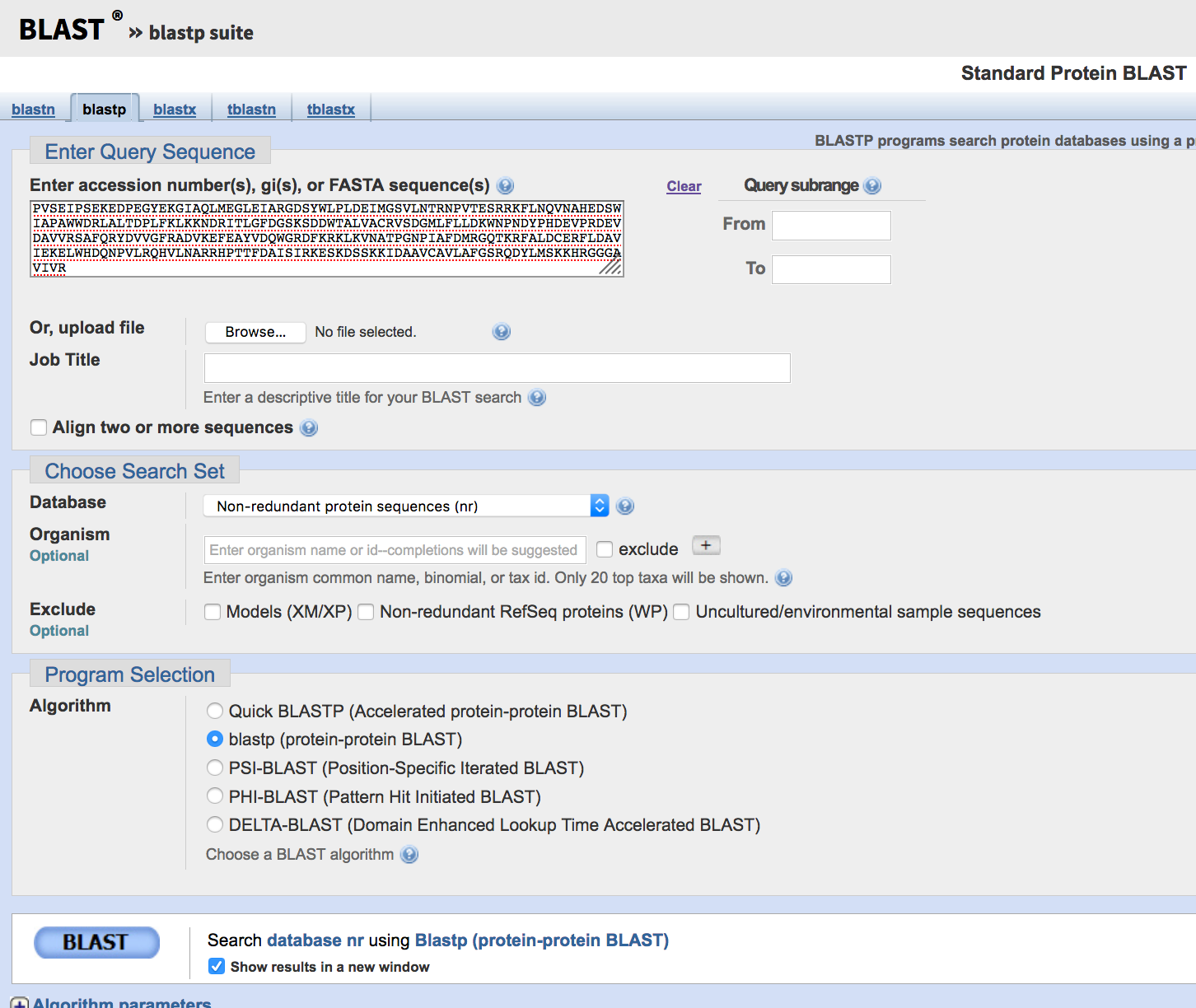 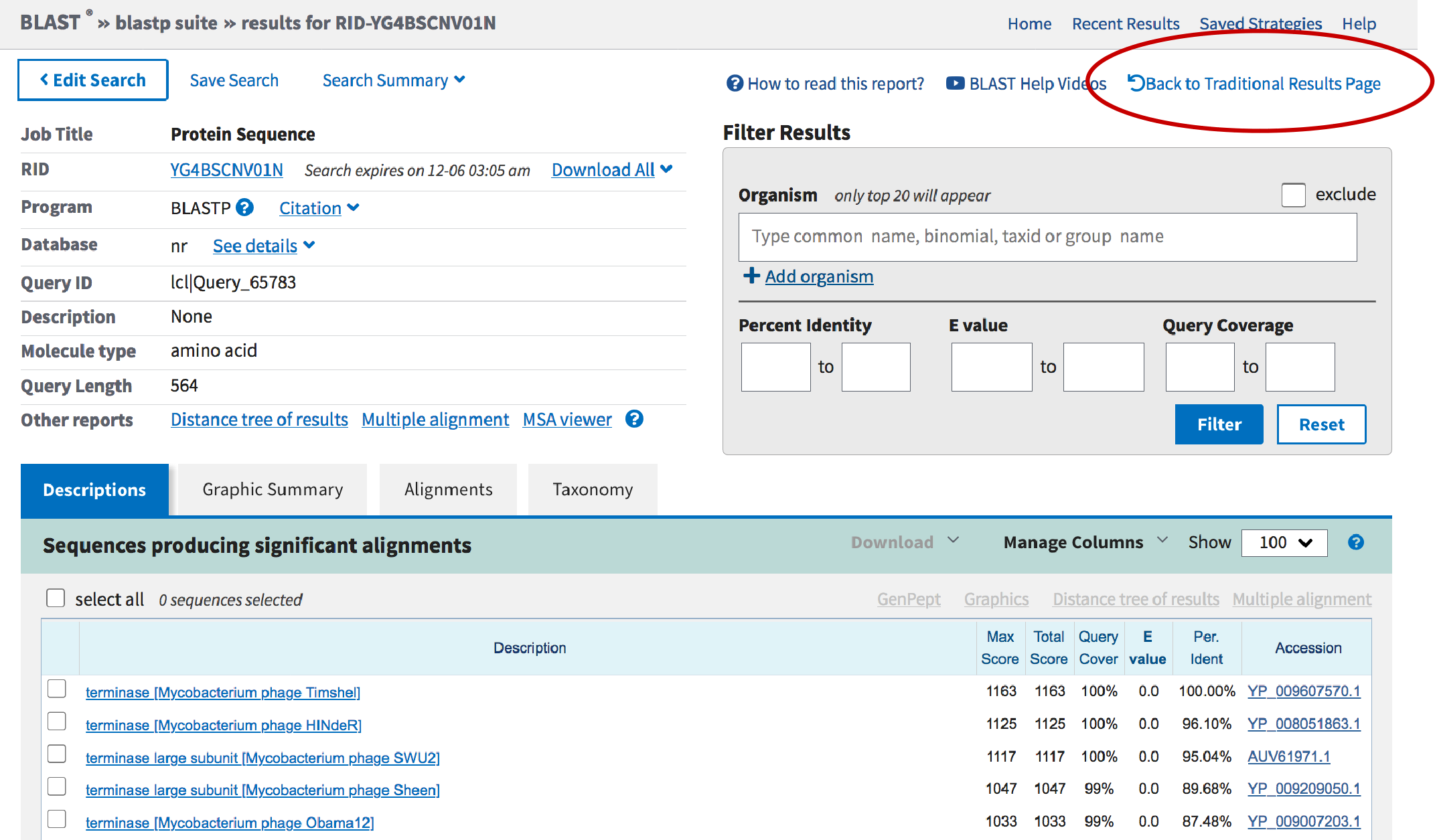 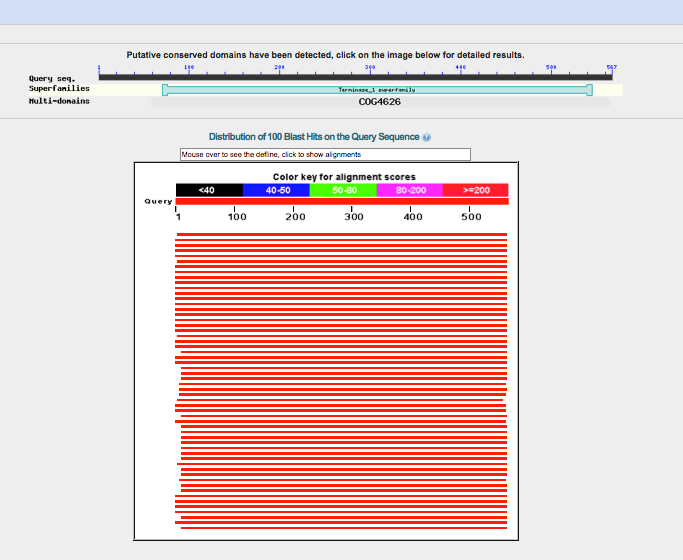 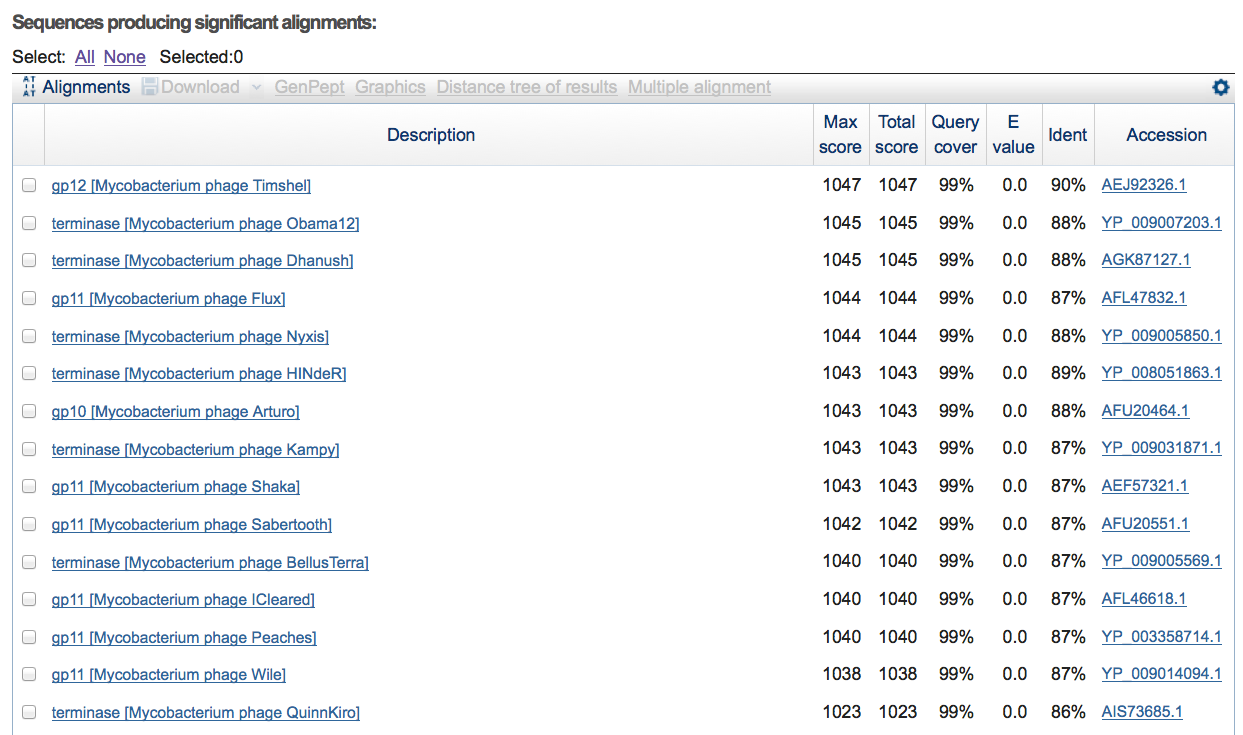 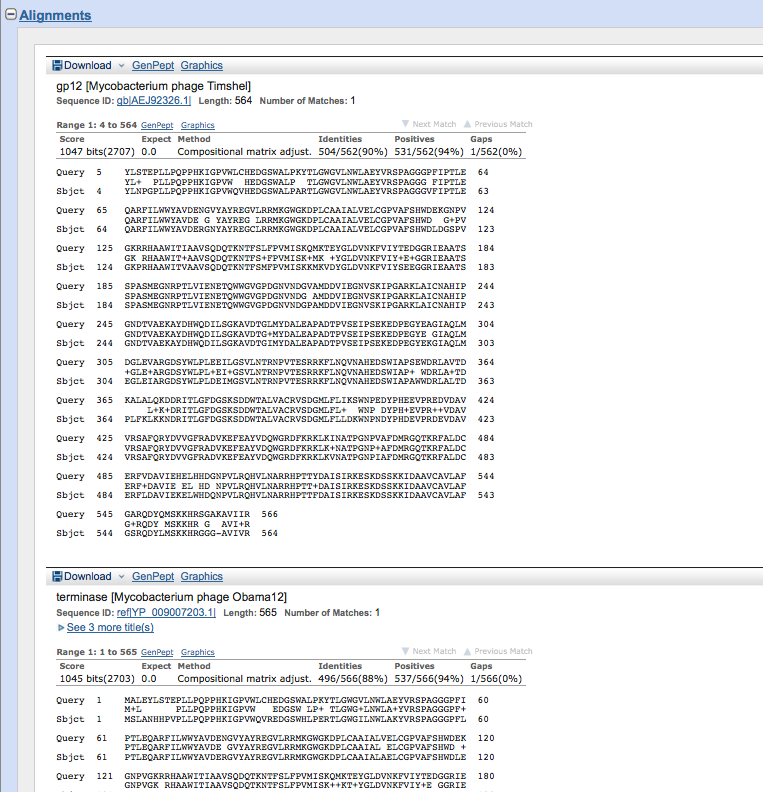 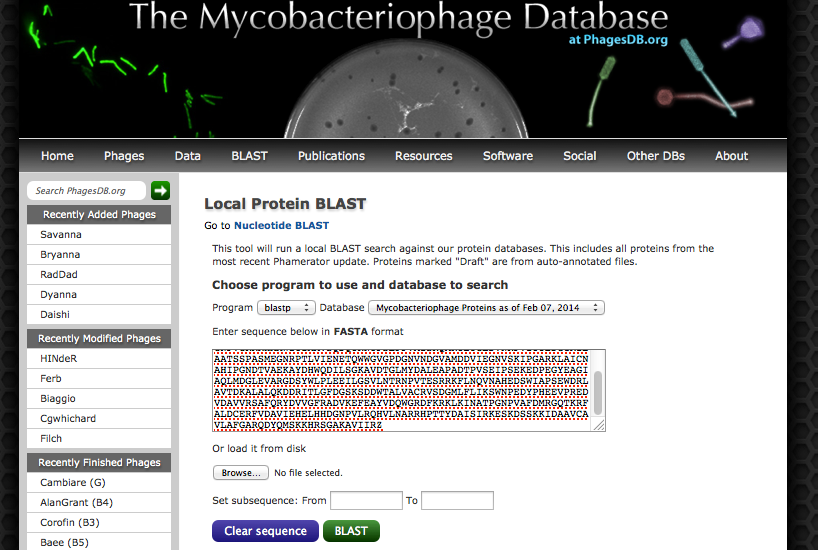 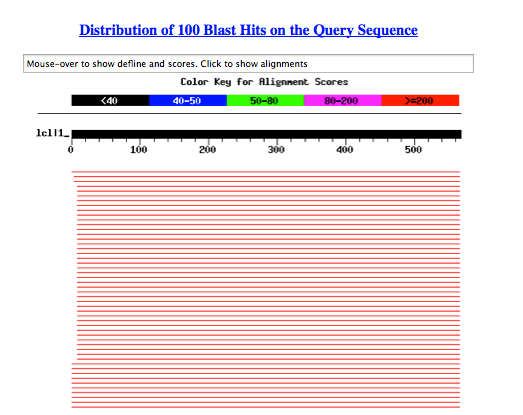 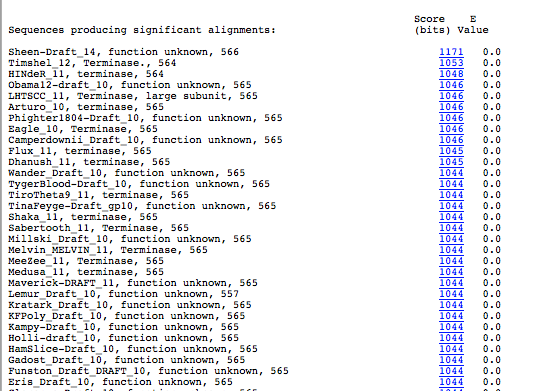 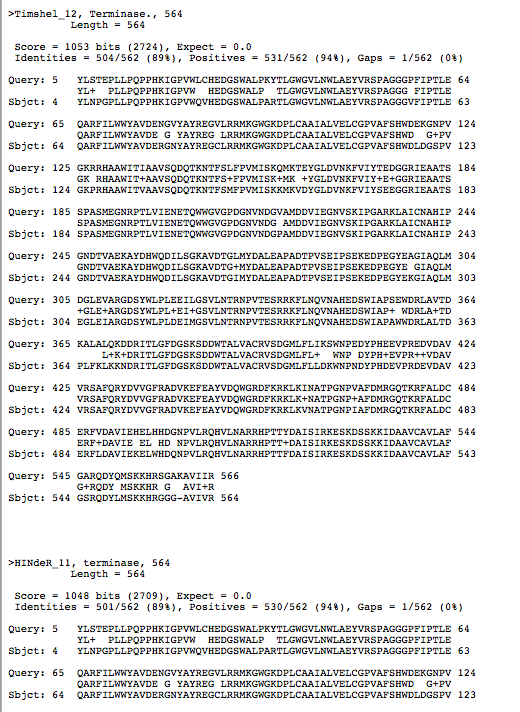 Tips for DNA Master Files
Save .dnam5 file often
Save .dnam5 file as a new name.  (Then don’t save the old named one.)
If working in a virtual machine, be mindful about closing/shutting down
Did I mention to save your files often using a new name?
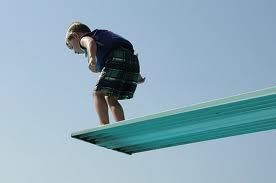 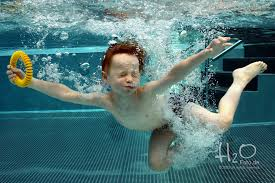 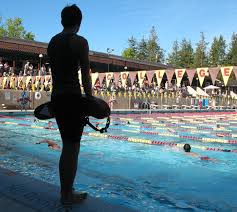 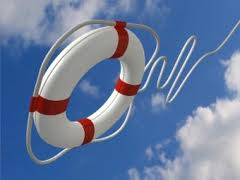 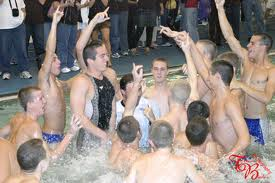 Let’s get started! For phage Gandalf20
Gather Data
Auto-annotate in DNA Master
Gene Calling
Functional Assignments
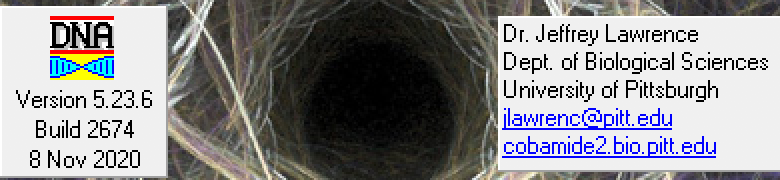 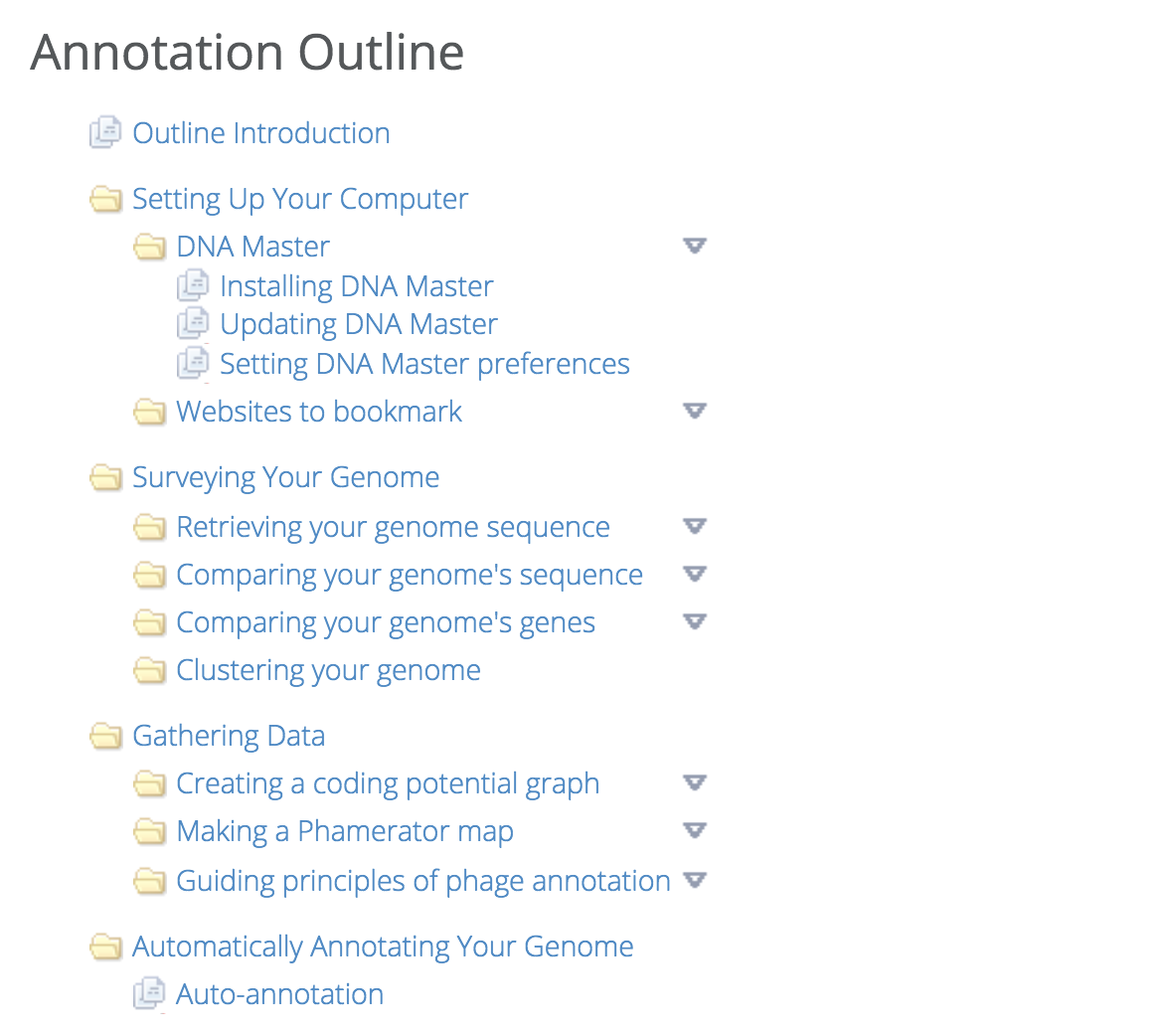 ✓
✓
✓
✓